Amos 7:7–9
7 This is what he showed me: behold, the Lord was standing beside a wall built with a plumb line, with a plumb line in his hand. 8 And the Lord said to me, “Amos, what do you see?” And I said, “A plumb line.” Then the Lord said, “Behold, I am setting a plumb line in the midst of my people Israel; I will never again pass by them; 9 the high places of Isaac shall be made desolate, and the sanctuaries of Israel shall be laid waste, and I will rise against the house of Jeroboam with the sword.”
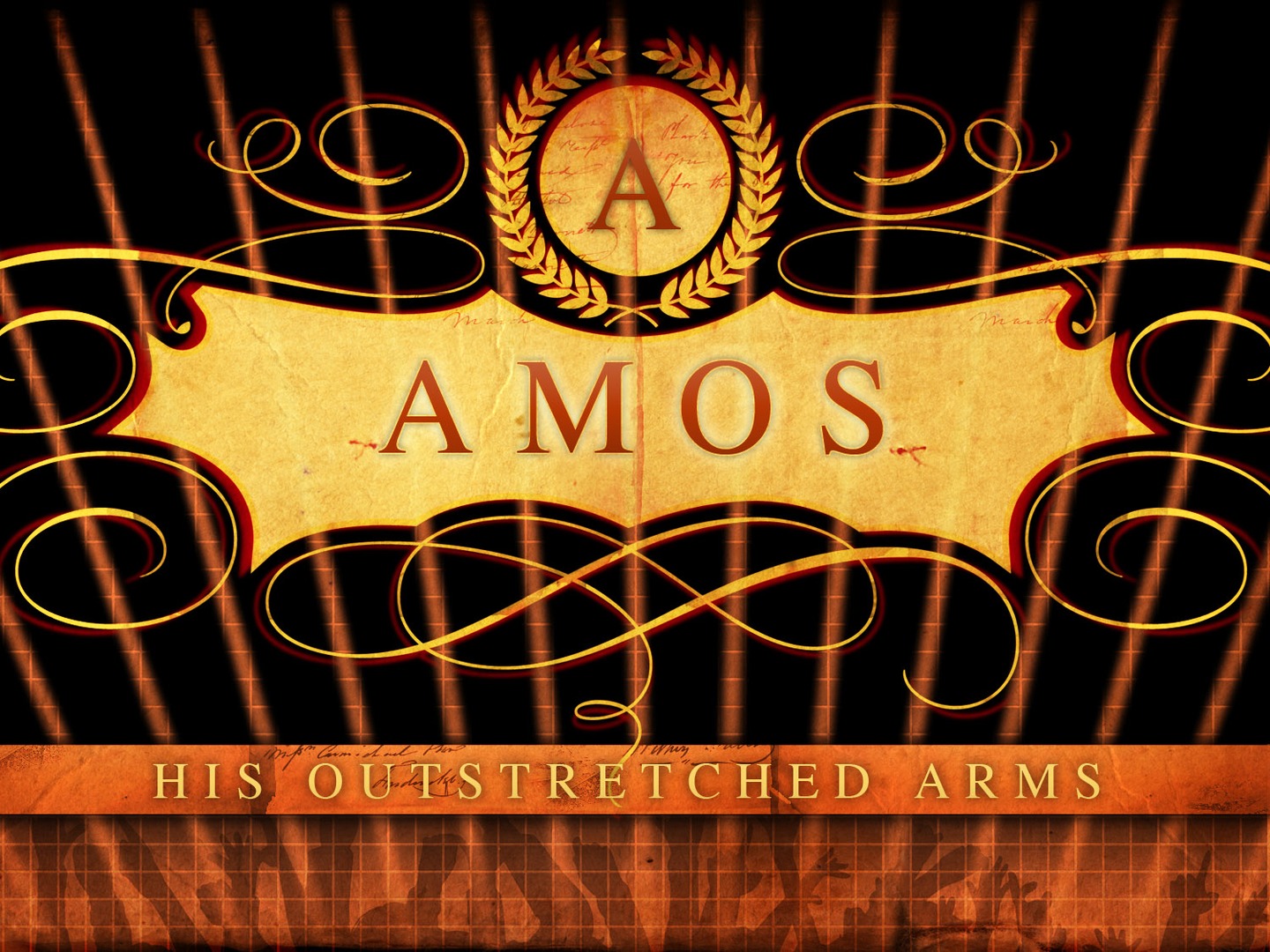 The Farm-Boy Preacher
Amos 1:1
Amos 7:14–15
Amos 4:1
Amos 7:12–13
A closer look at the book…
The promised of punishment. 
Amos 1–2
The message of patience. 
Amos 3–6
The pronounced prophecies. 
Amos 7–9
There is a remnant saved. 
Amos 9:8–15
What we learn…
Luxury can be a problem. 
Amos 3:15; 6:1
Amos 2:6–8; 5:11–13
Matthew 6:24
Sound preaching is often rejected. 
Amos 7:11–13
2 Timothy 4:1–4
Not all worship is accepted. 
Amos 5:21–24; 4:4–5
What we learn…
Indifference is worse than the opposition of truth.
Amos 4:4–6
Apostasy is a very real danger. 
Amos 4:6–11
1 Peter 4:11